Consonant- semi vowel- vowel syllables
In Luganda, semi vowels w and y can be combined with any consonant except l, r, v, f and h to make a syllable.  In addition to the letters mentioned above, semi vowel y cannot also be combined with s, j and z. When  semi vowel w is combined with a consonant, the combination will only make a syllable if followed by any vowel except u. In case  of y, the combination will form a syllable if followed by any vowel except i. Examples
Bwa     bwe     bwi      bwo    –
Pwa     pwe     pwi      pwo     -
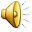 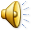 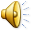 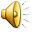 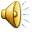 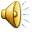 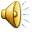 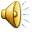 Mwa     Mwe      Mwi     mwo 
Dwa      Dwe      Dwi       Dwo
Twa      Twe       Twi        Two
Nwa     Nwe      Nwi       Nwo
Zwa     Zwe       Zwi        Zwo
Swa     Swe      Swi         Swo 
Jwa     Jwe       Jwi         Jwo
Gwa    Gwe     Gwi        Gwo
Kwa     Kwe      Kwi        Kwo
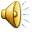 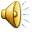 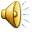 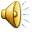 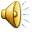 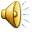 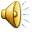 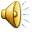 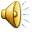 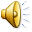 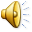 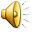 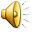 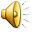 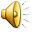 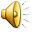 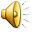 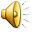 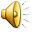 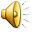 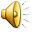 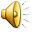 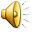 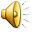 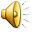 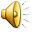 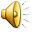 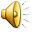 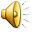 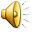 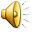 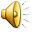 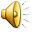 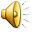 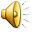 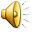 Bya      Bye     Byo     Byu
Pya      Pye      Pyo     Pyu
Mya     Mye     Myo   Myu
Dya      Dye      Dyo     Dyu
Tya       Tye       Tyo     Tyu
Gya       Gye      Gyo   Gyu
Kya        Kye       Kyo    Kyu
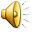 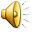 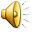 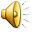 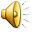 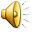 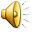 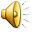 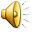 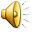 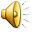 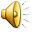 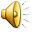 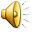 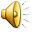 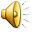 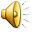 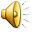 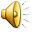 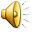 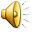 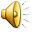 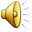 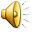 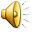 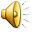 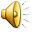 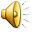